FROM THE PAST… 
WORKING ON A BIKE
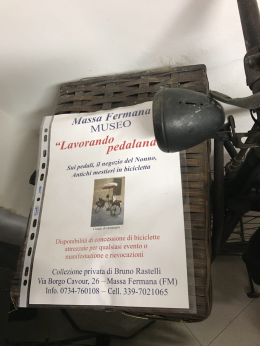 A BIKE FOR…
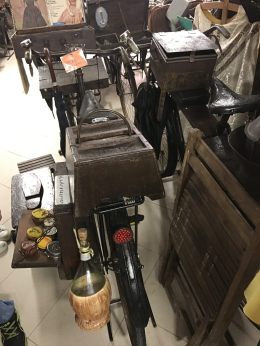 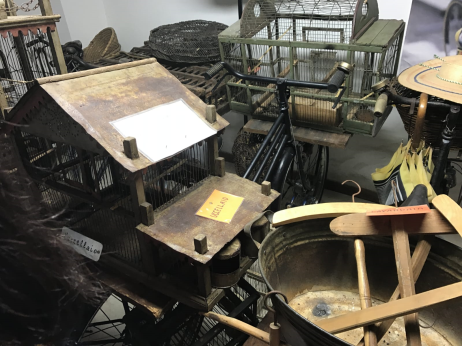 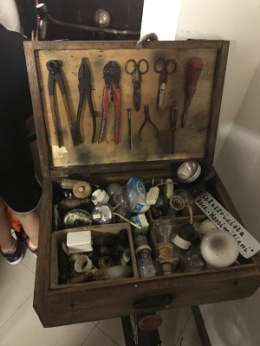 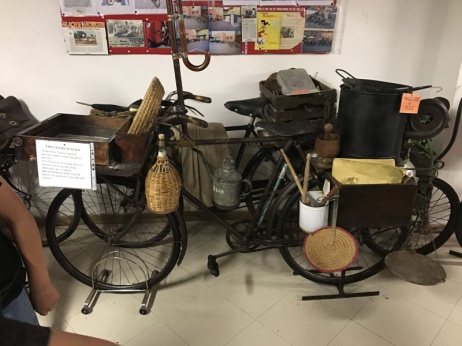 …repairing shoes
…frying fish
..carrying birds
… the electrician
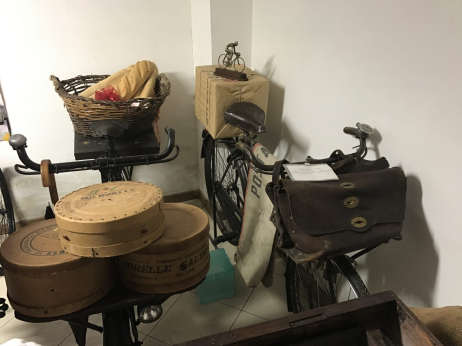 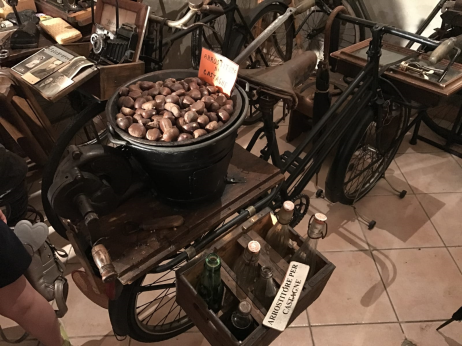 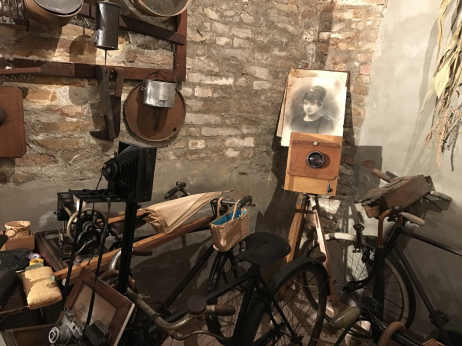 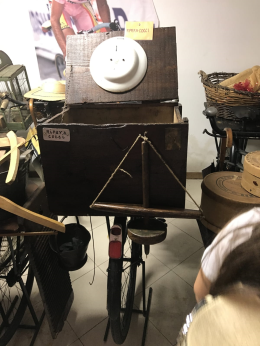 …repairing vessels
… baking chestnuts
… the postman
… the photographer